Návod EFA – Distribuční prvky
Kde jsou uložené protokoly o provedení BTK
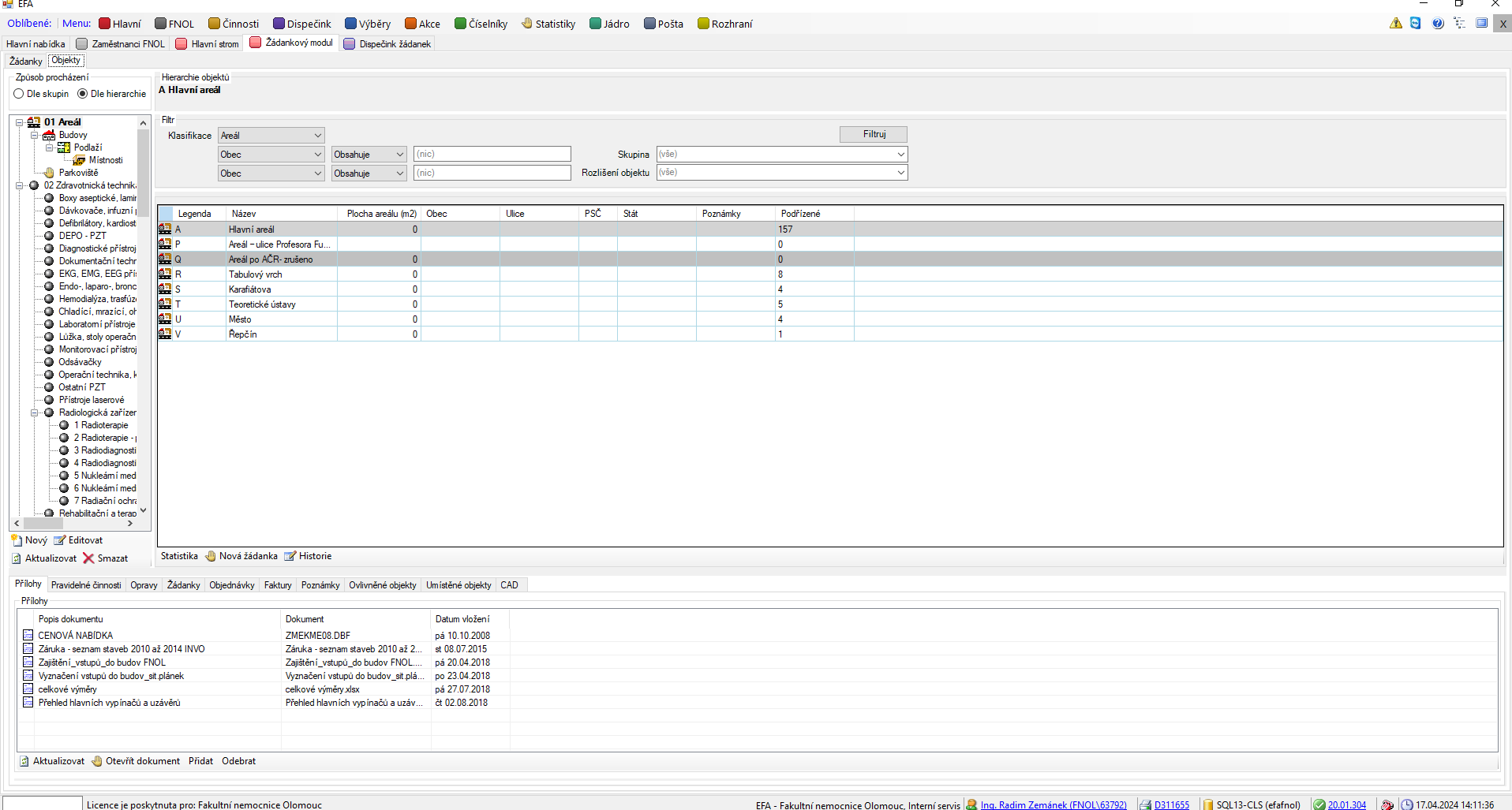 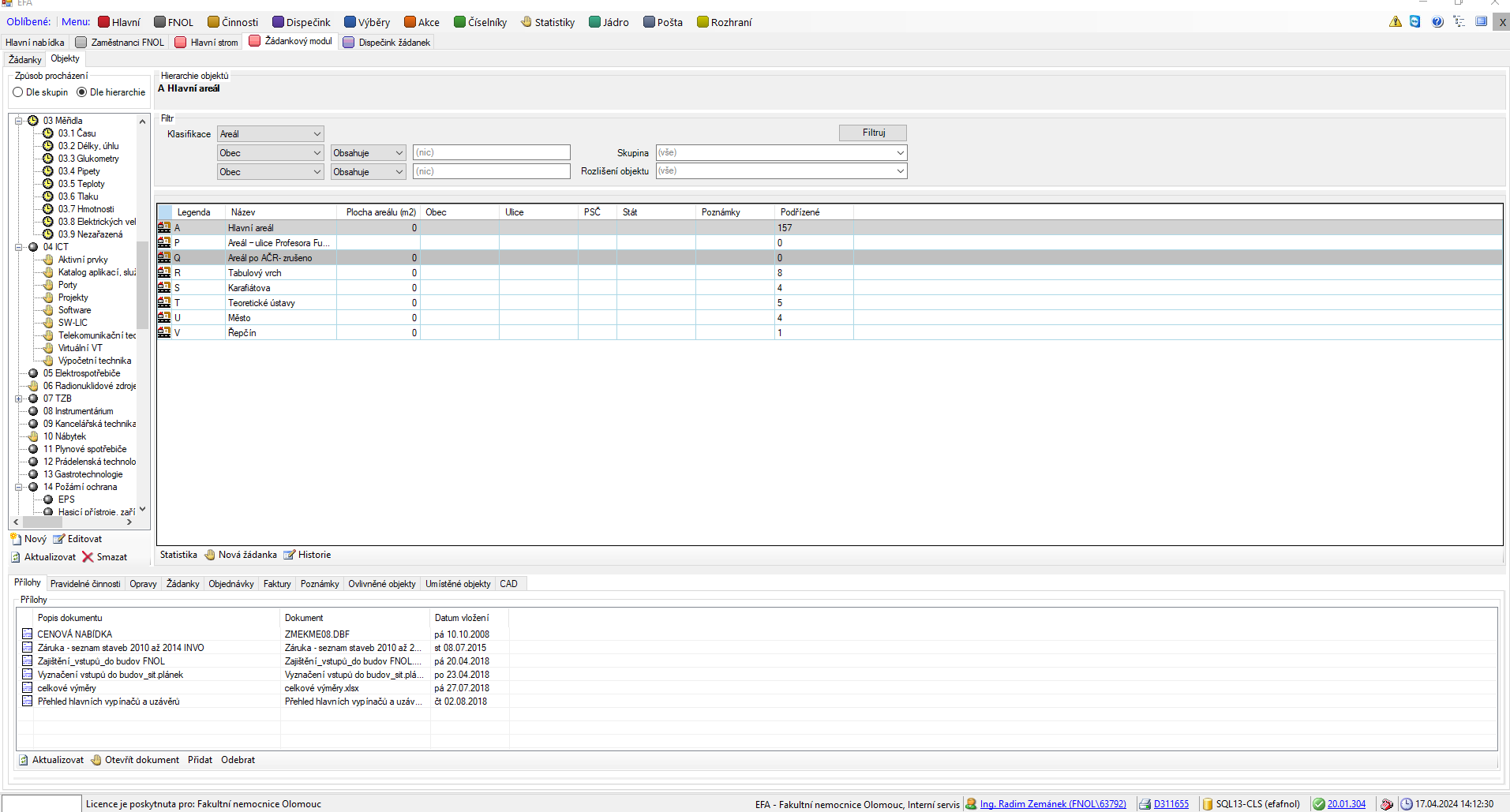 Ve stromě v EFA najděte „07 TZB“
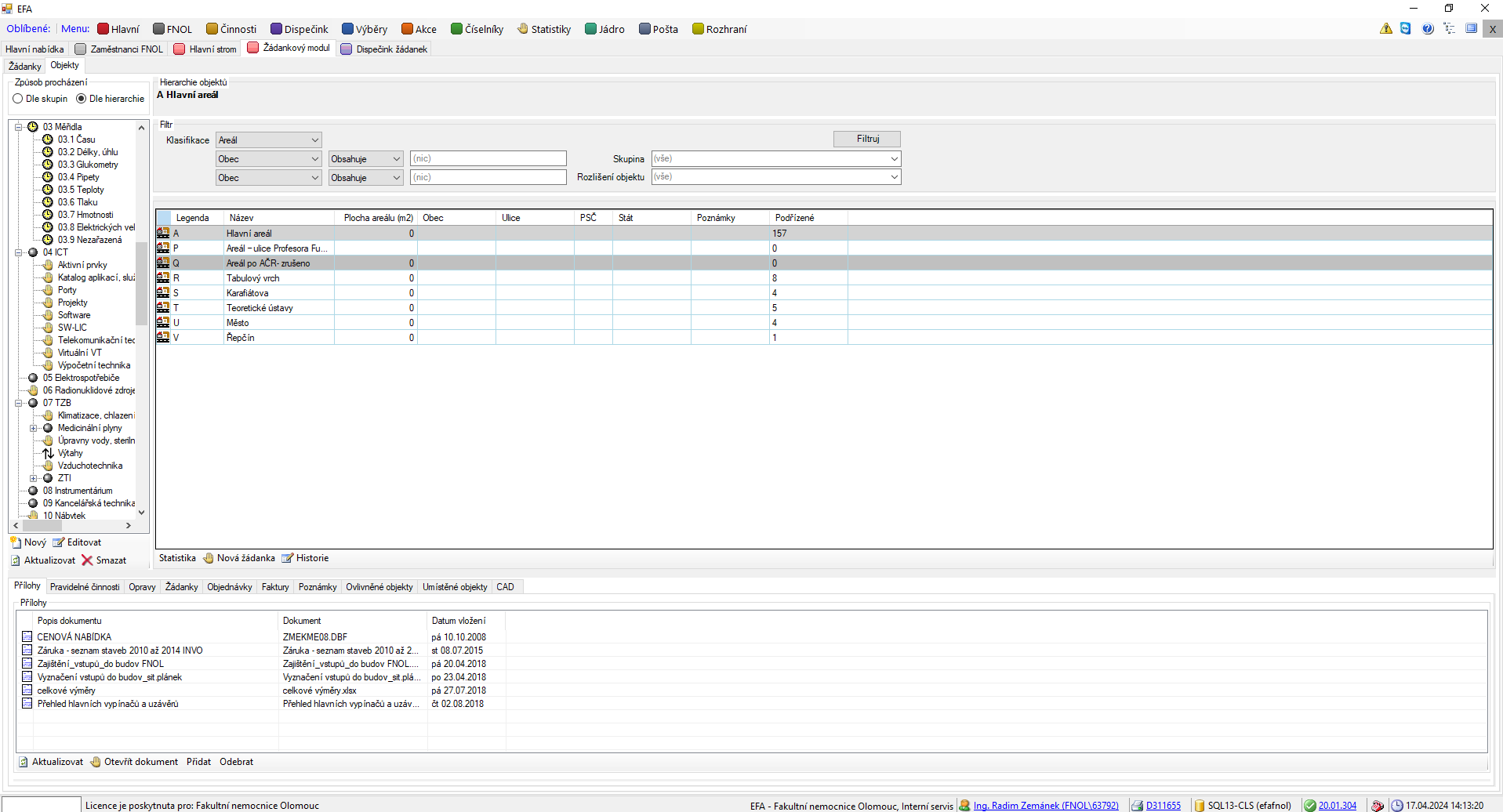 Ve větvi „07 TZB“ se nachází větev „Medicinální plyny“
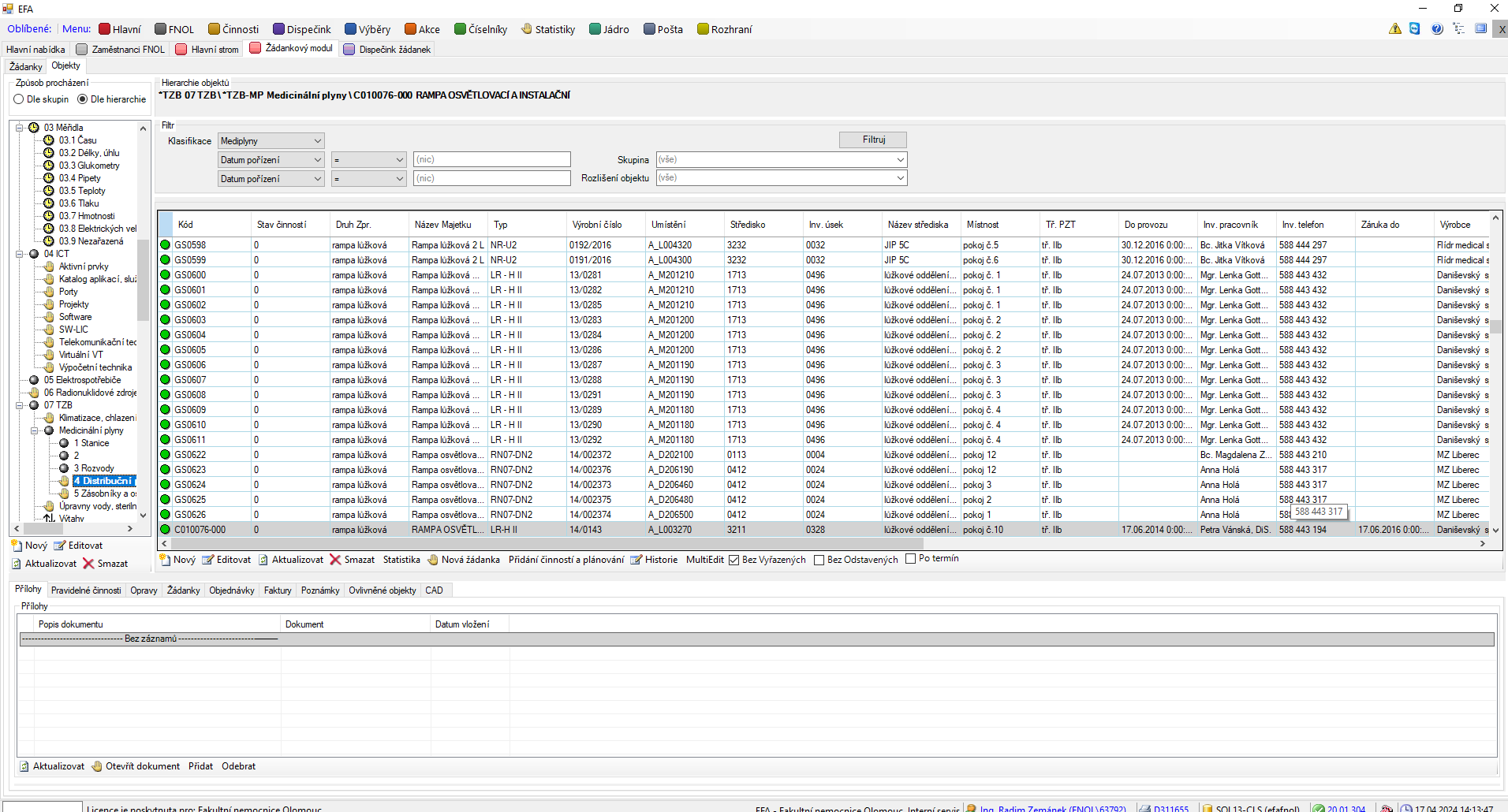 Ve větvi „Medicinální plyny“ se nachází větev „Distribuční prvky“
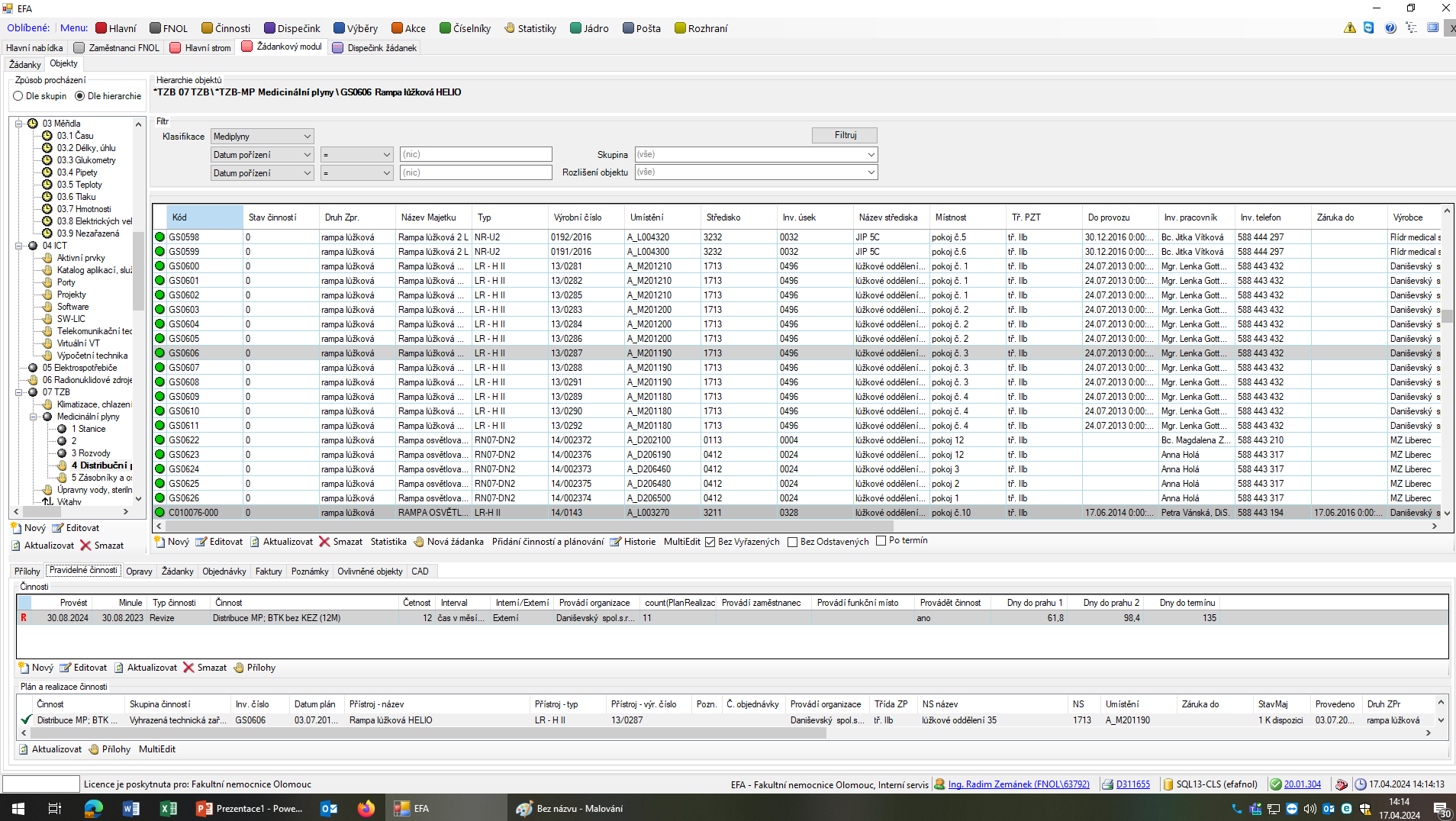 Ve větvi „Distribuční prvky“ jsou vidět všechny rampy, které jsou evidovány na oddělení, které má přihlášený uživatel do sw EFA v inventáři
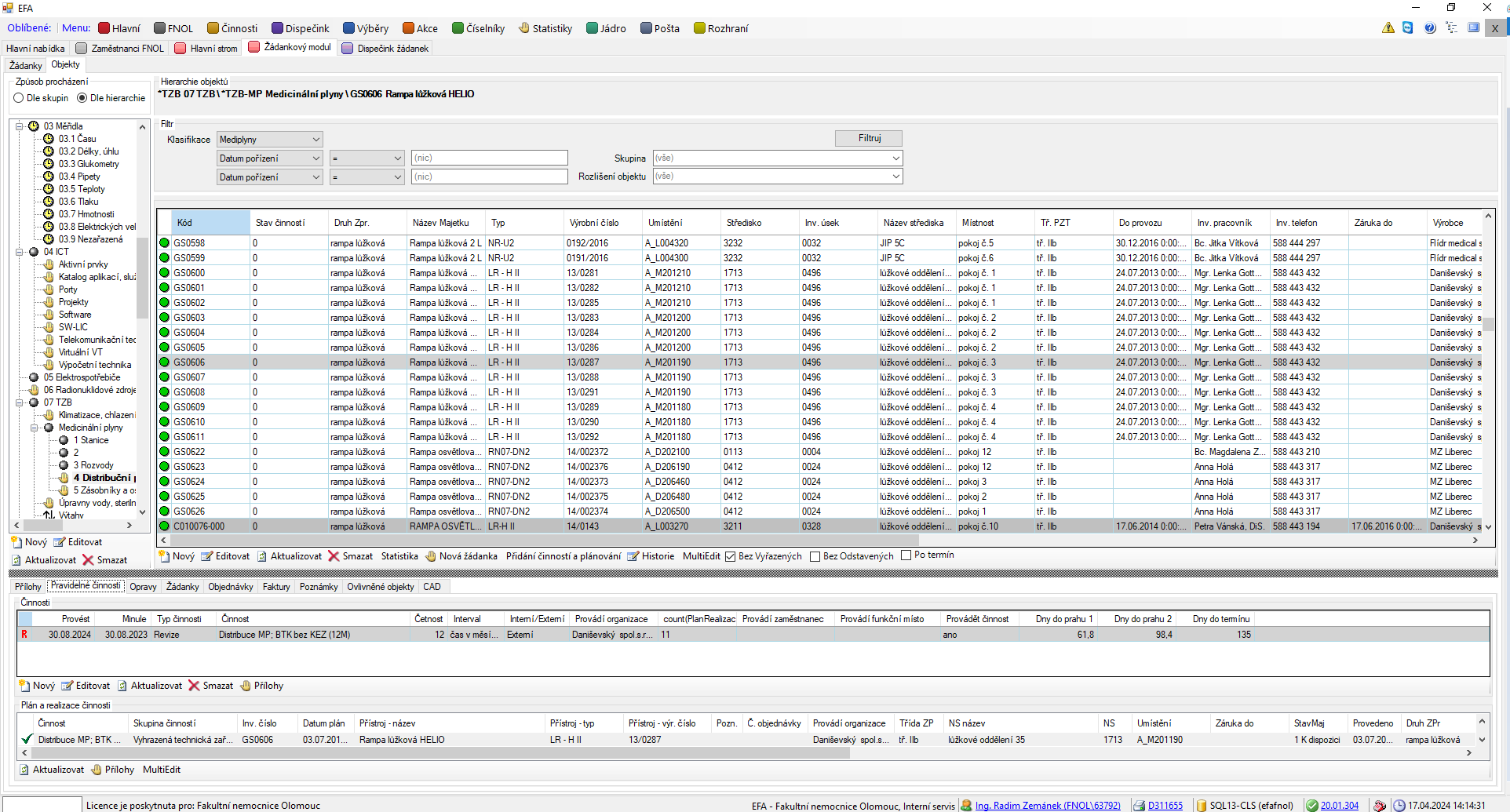 Po povytažení zobrazení      se v záložce „Pravidelné činnosti“ zobrazí jednotlivé roky, kdy bylo provedeno BTK
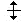 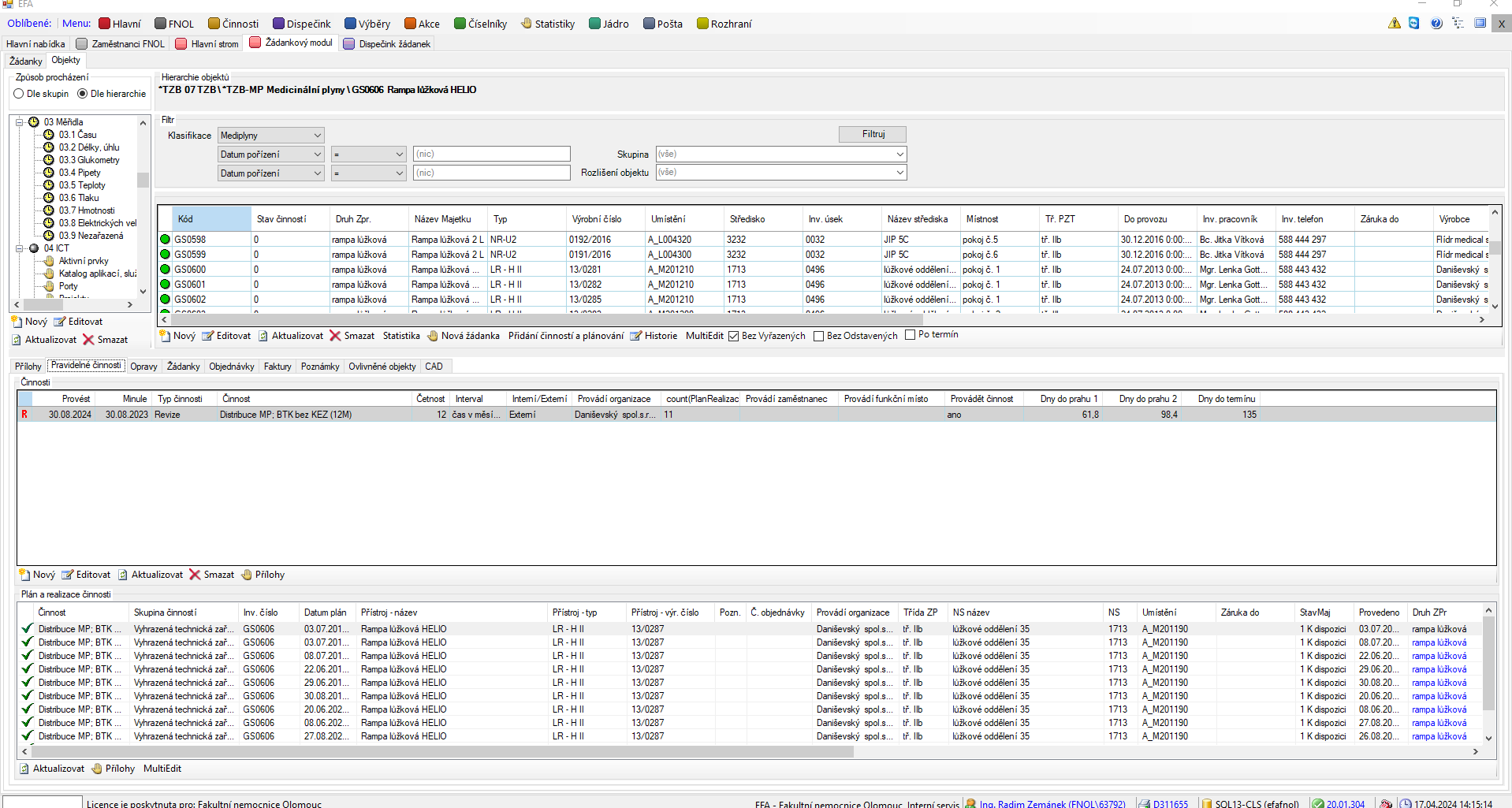 V záložce „Pravidelné činnosti“ se zobrazí jednotlivé roky, kdy bylo provedeno BTK
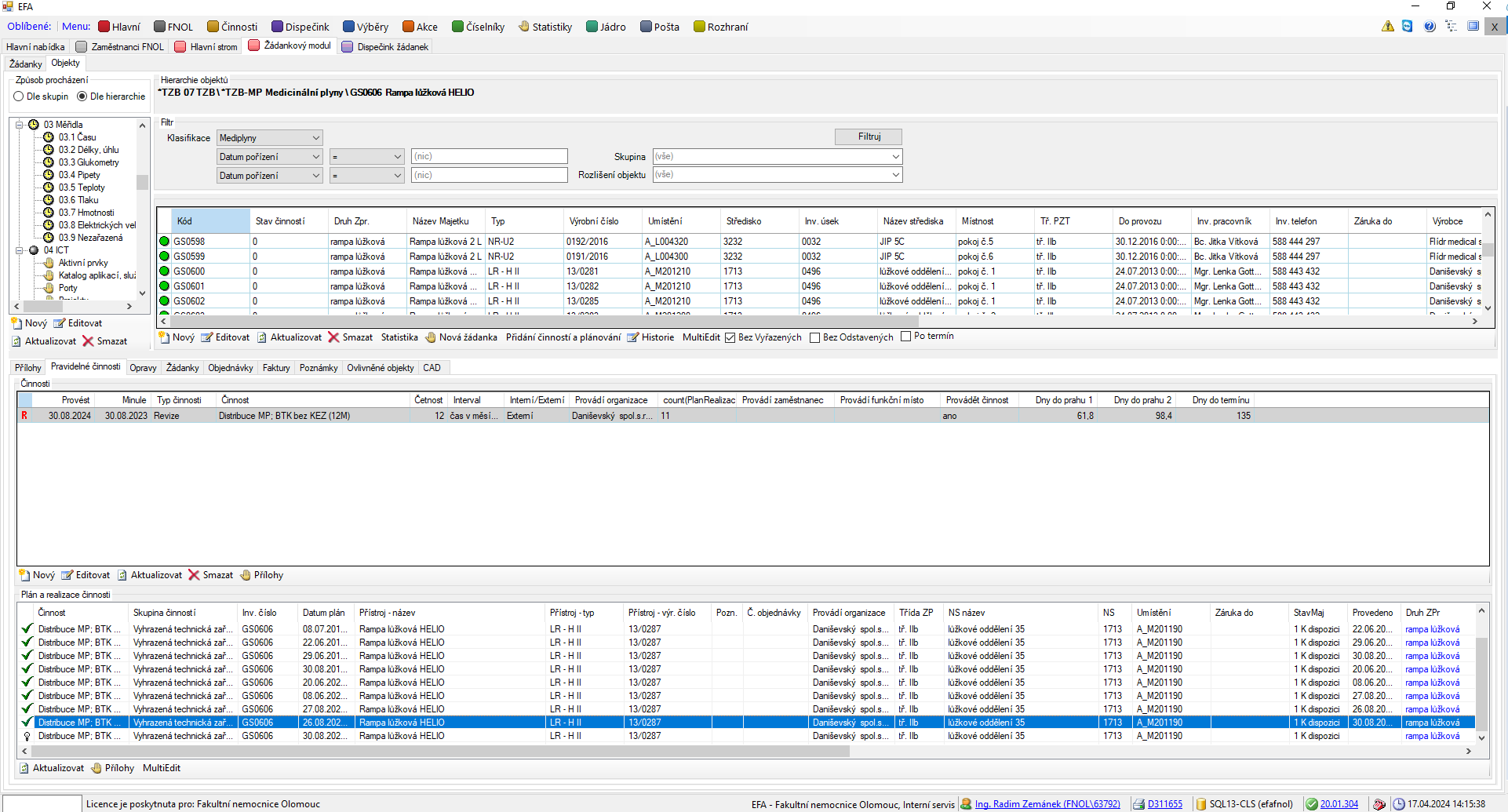 Po vybrání konkrétního roku
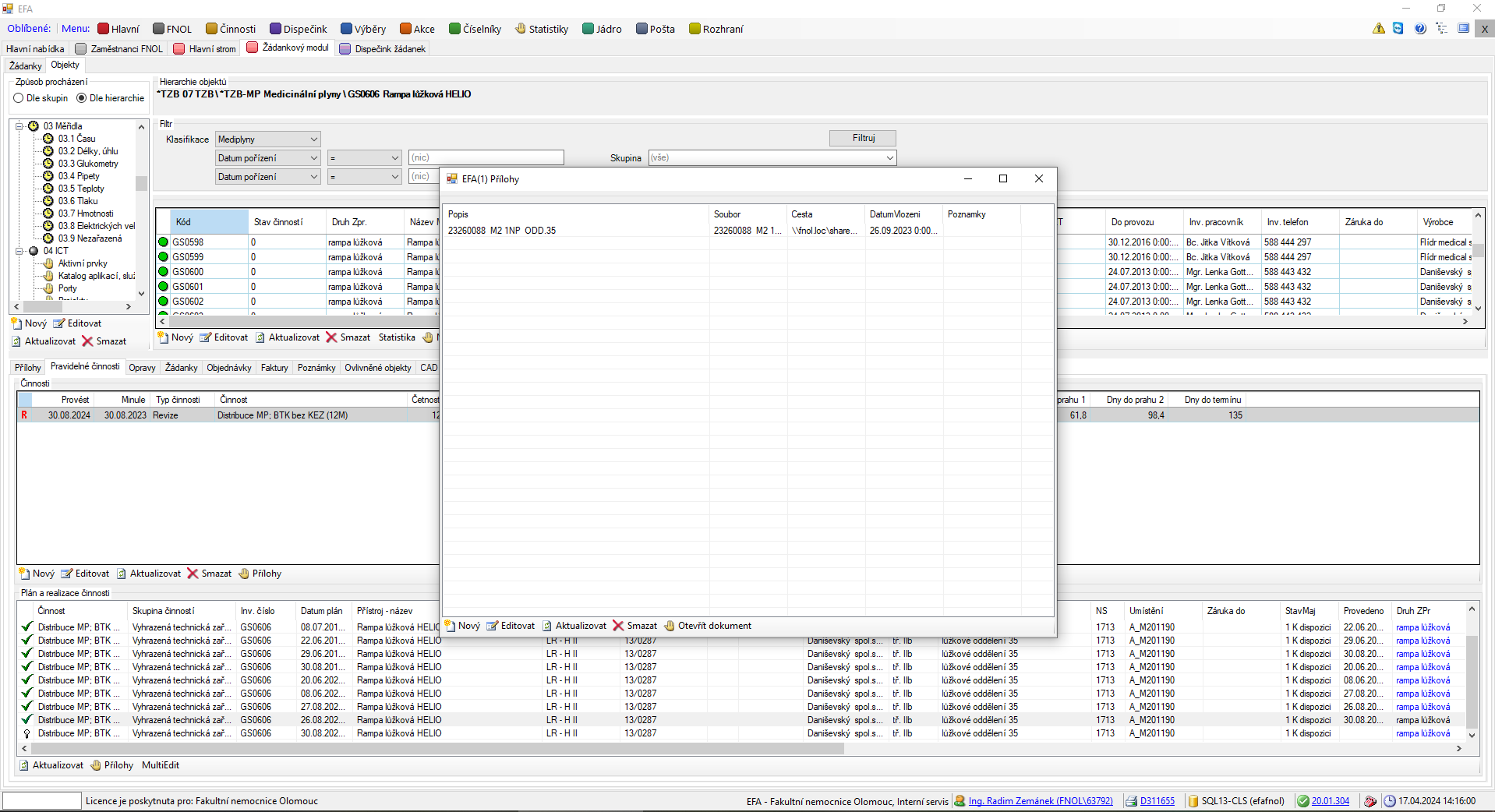 Klikne uživatel na tlačítko „Přílohy“ a zobrazí se mu přiložené dokumenty, které otevře za pomocí tlačítka „Otevřít dokument“